ГЕОГРАФИЯ
7-
класс
Строение поверхности. Геологическое строение, развитие рельефа и полезные ископаемые Узбекистана.
СТРОЕНИЕ ПОВЕРХНОСТИ
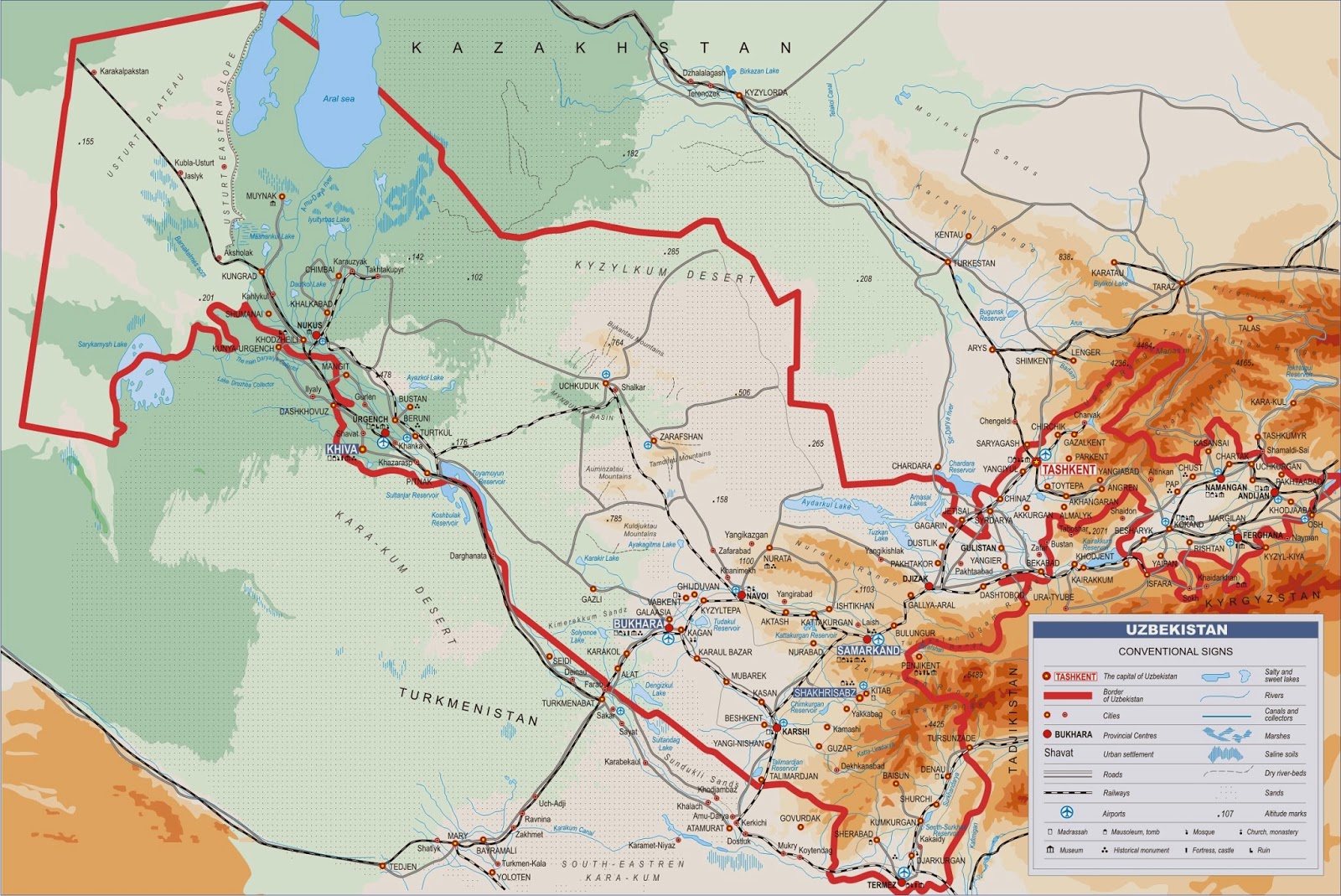 Равнины- 78,7%
С запада и северо-запада на восток и юго-восток территория республики постепенно повышается.
Горы и межгорные впадины– 21,3%
ПРОФИЛЬ РЕЛЬЕФА УЗБЕКИСТАНА ПО ЛИНИИ ВПАДИНЫ МИНГБУЛАК – пик ХАЗРЕТ СУЛТАН
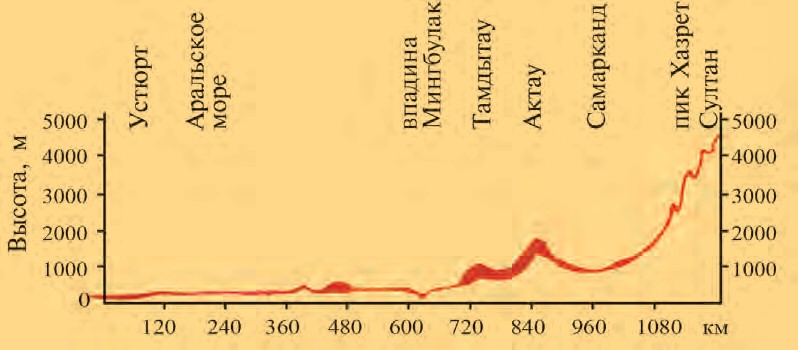 СТРОЕНИЕ ПОВЕРХНОСТИ
Равнинная часть территории Узбекистана занимает западную и северо-западную части Туранской низменности.
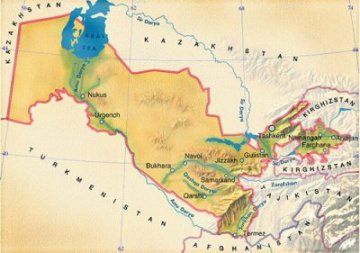 В северо-западной части равнины расположено плато Устюрт.
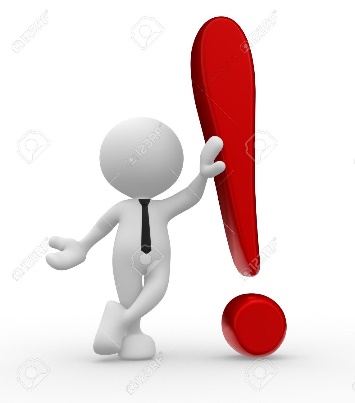 ПЛАТО УСТЮРТ
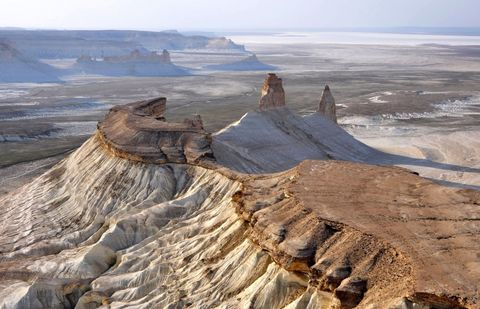 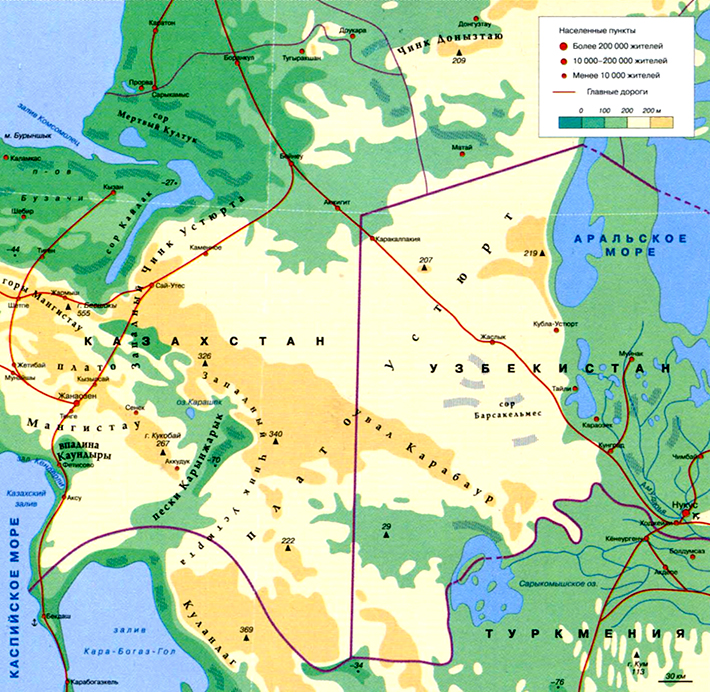 Высота Узбекистанской части Устюрта над уровнем океана 120 - 180 м.
Самая высокая точка расположена на Карабаурской возвышенности-
292 м.
Барсакельмес
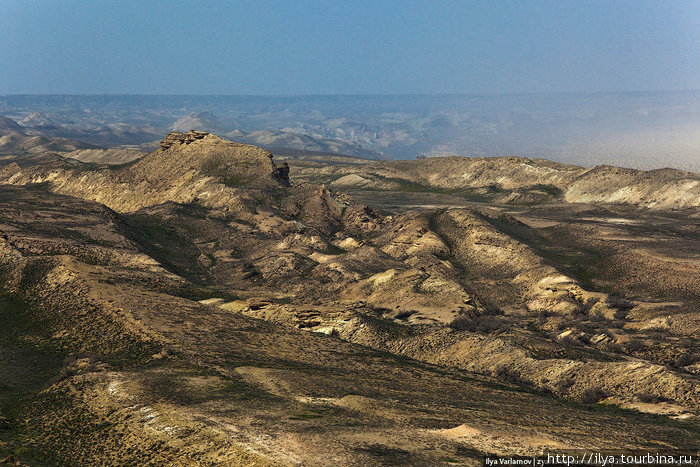 Ассаке-Аудан
Сарыкамышская
ПУСТЫНЯ КЫЗЫЛКУМ
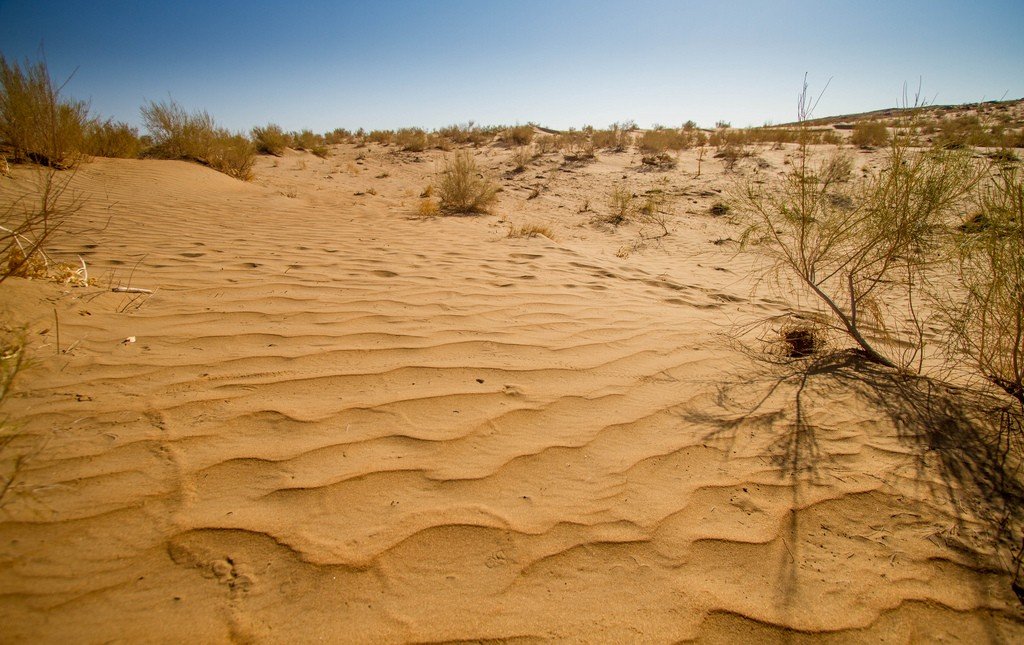 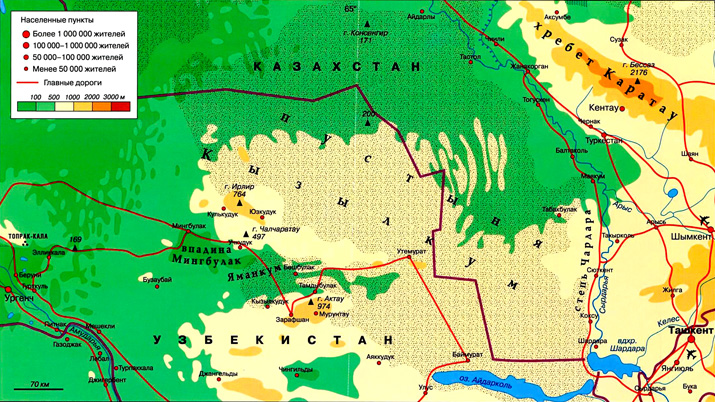 Расположена к востоку от дельты Амударьи
Букантау
Султан-Увайс
Етымтау
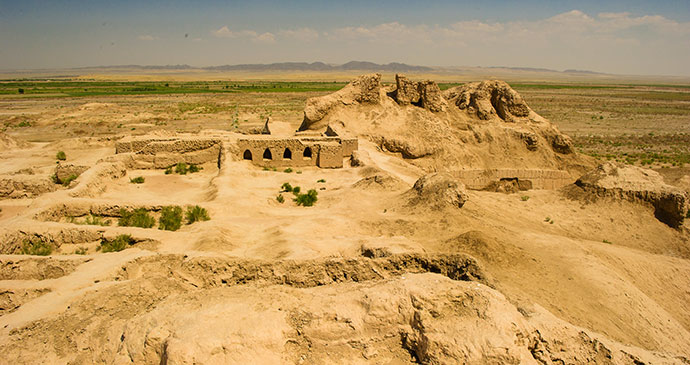 Тамдытау
Ауминзатау
Кульджуктау
РАВНИНЫ
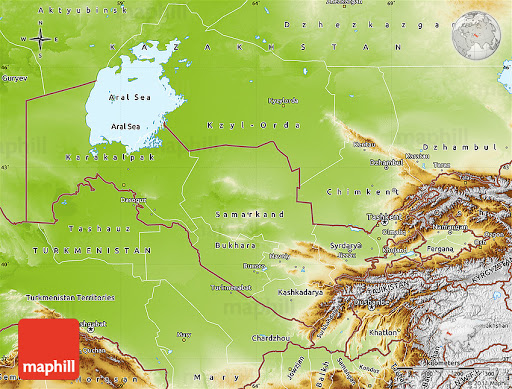 К востоку и юго-востоку от Кызылкума расположены степи
Мирзачульская
Карнабская, Каршинская, Маликская
РЕЛЬЕФ УЗБЕКИСТАНА
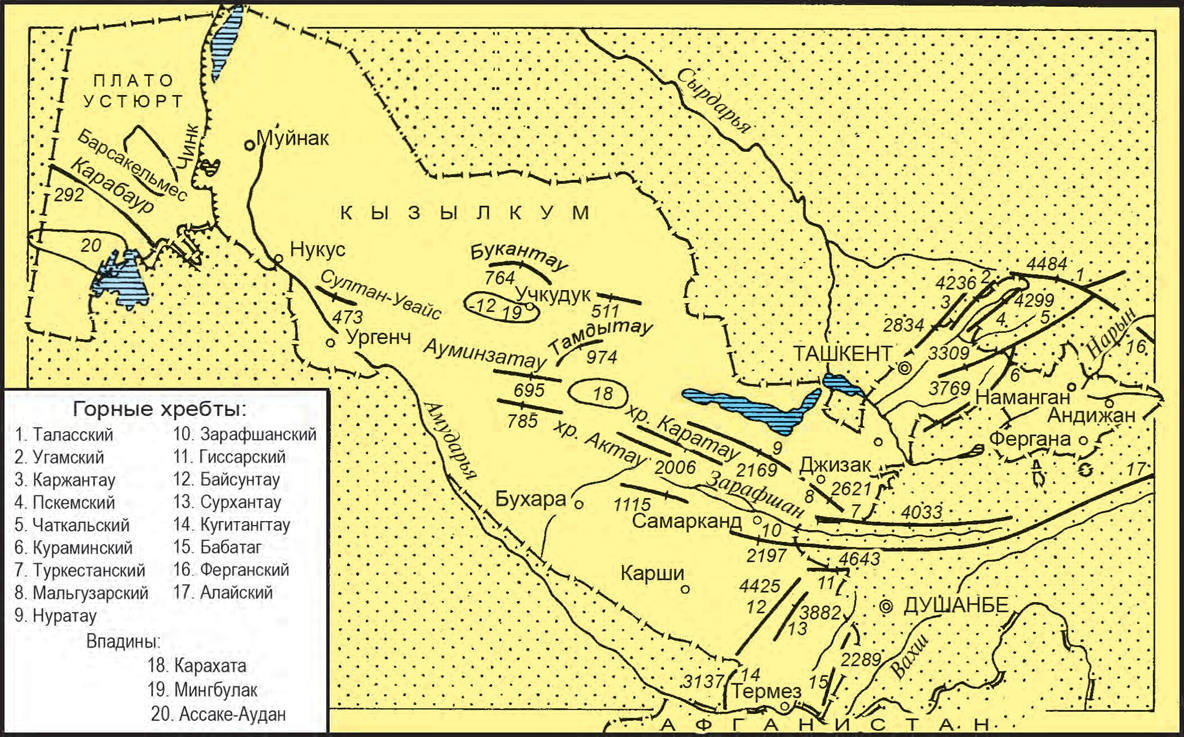 ГОРЫ
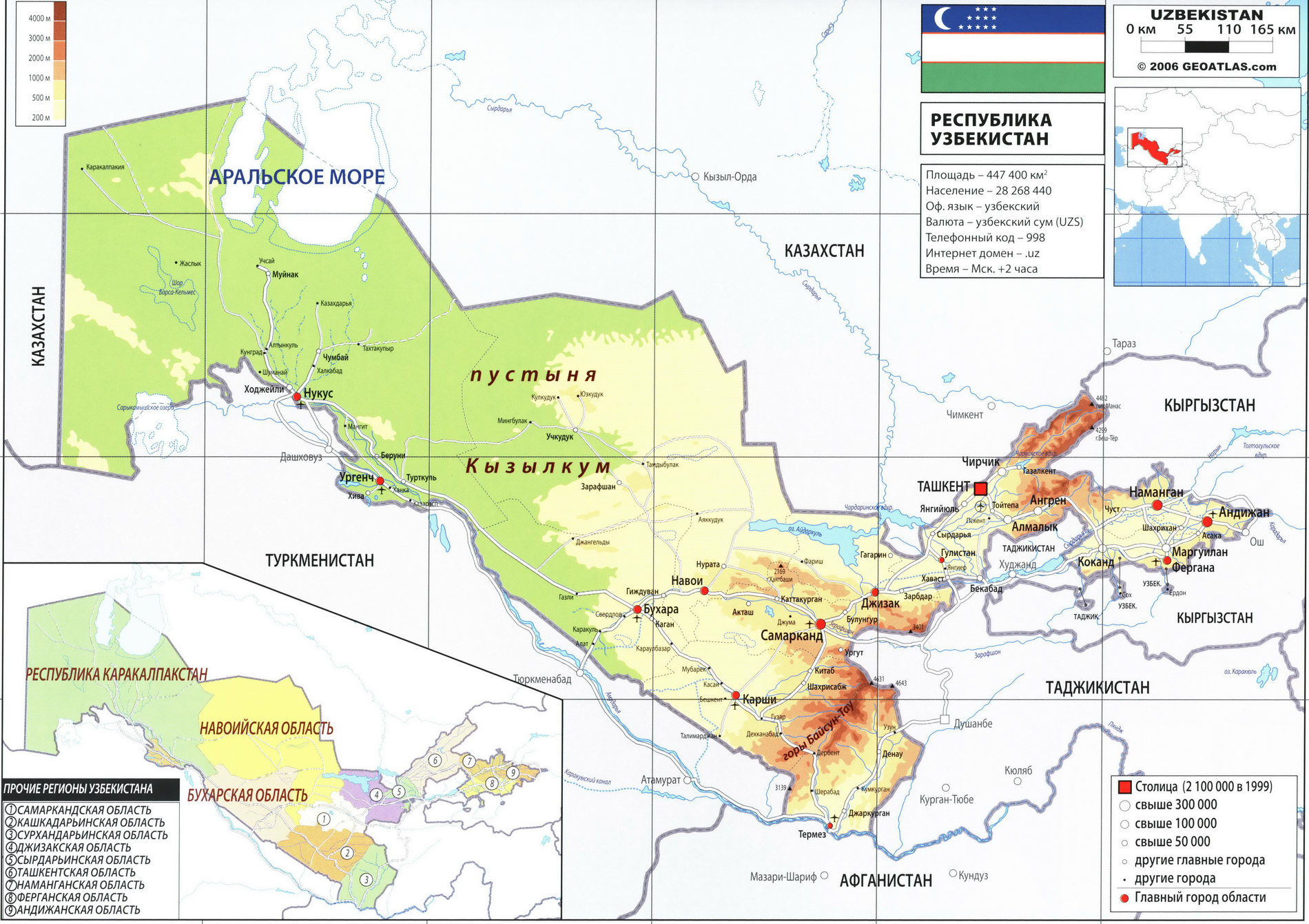 На территорию Узбекистана заходят западные и юго-западные отроги Тянь-Шаня и Гиссаро-Алая.
К югу и западу высота отрогов постепенно понижается, и они переходят в равнины.
ЗАПАДНЫЙ ТЯНЬ-ШАНЬ
На северо-востоке Узбекистана протянулись горные хребты западного Тянь-Шаня.
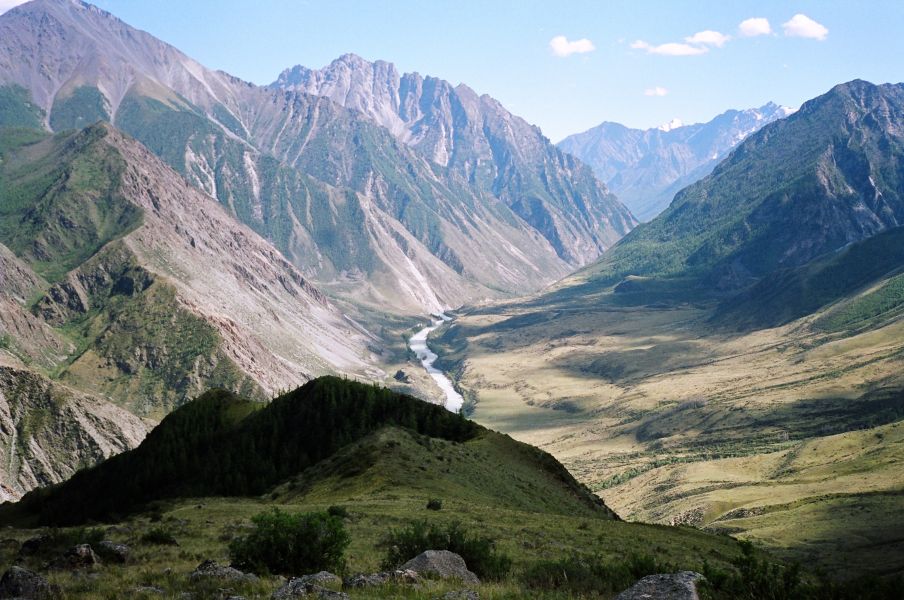 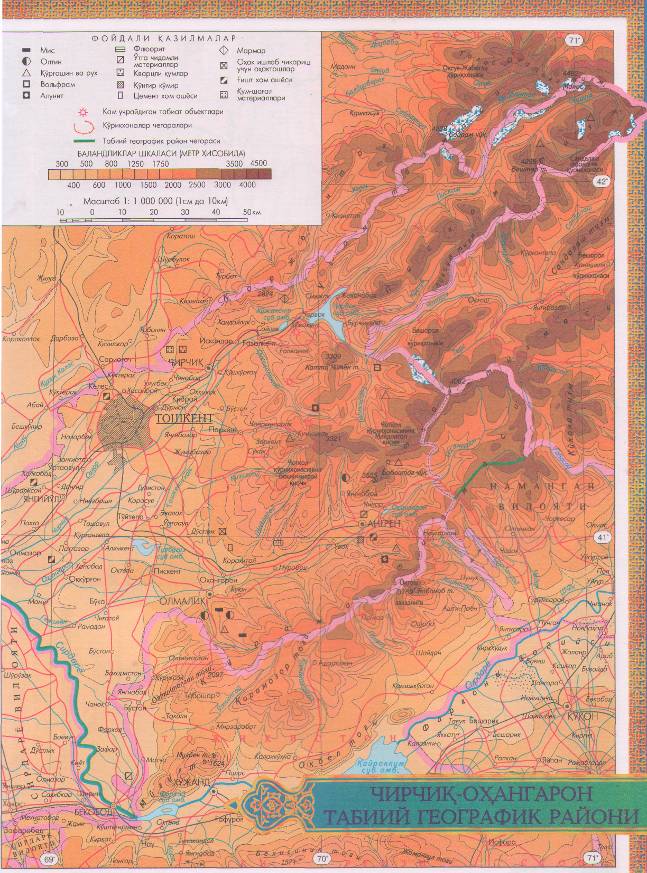 Угамский хр
Пскемский хр.
Каржантау
Чаткальский хр
Кураминский хр.
Высота отрогов Западного Тянь-Шаня – 2 500-4000 м над уровнем океана.
Горы
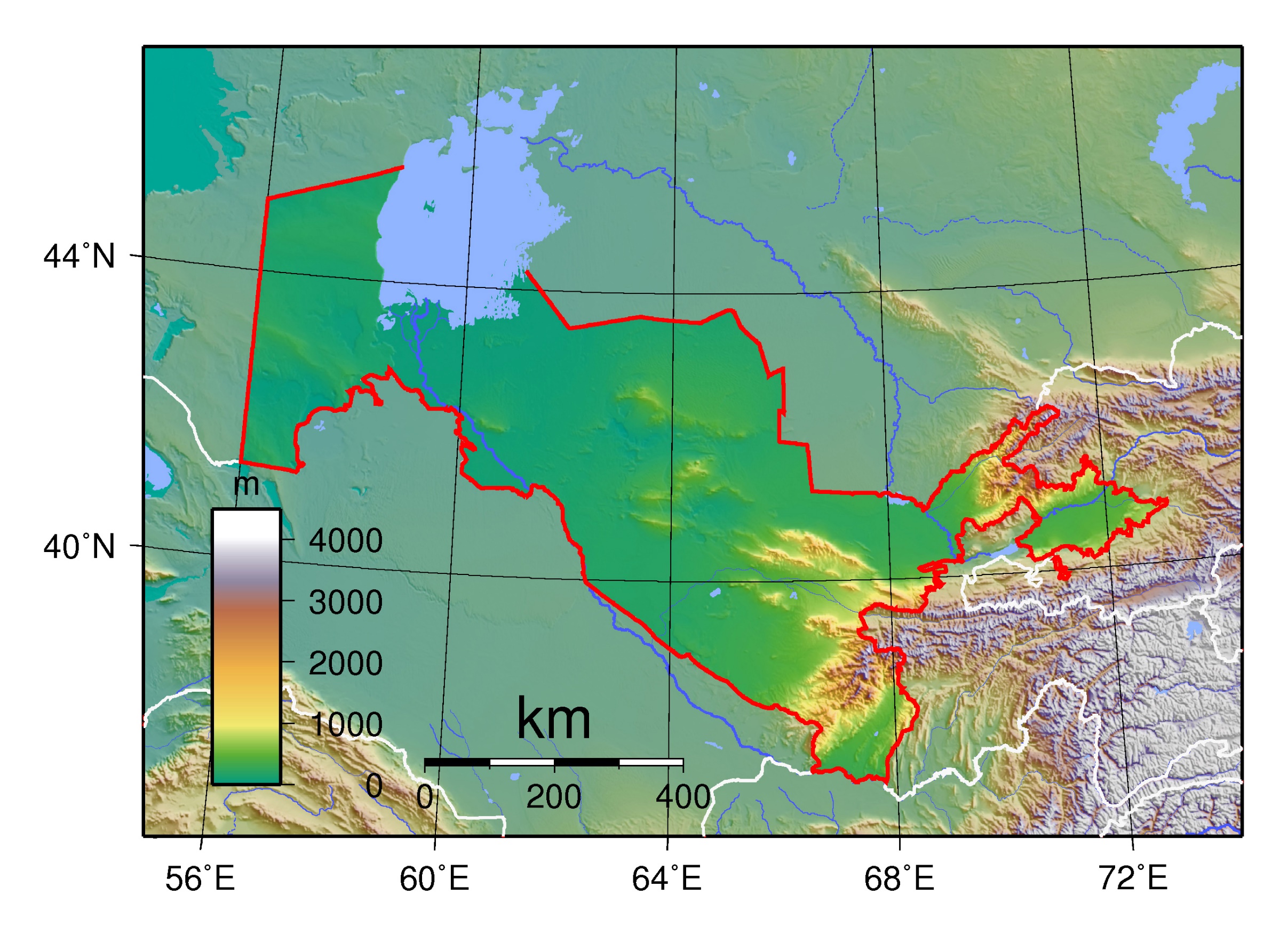 Нуратинские горы состоят из двух горных цепей- Северо-Нуратинской и Южно-Нуратинской. Самая высокая точка Северо-Нуратинских гор – вершина Хаятбаши (2169). Южно-Нуратинские горы состоят из отдельных горных массивов ( Актау, Каратау,Каракчатау, Гобдунтау)
К севро-западу от Туркестанского хр. отделяются Мальгузарский хр. , а к югу-западу – хр. Чумкартау.
Нуратау
Мальгузар
Чумкартау
ЧИРЧИК-АХАНГАРАНСКАЯ ДОЛИНА
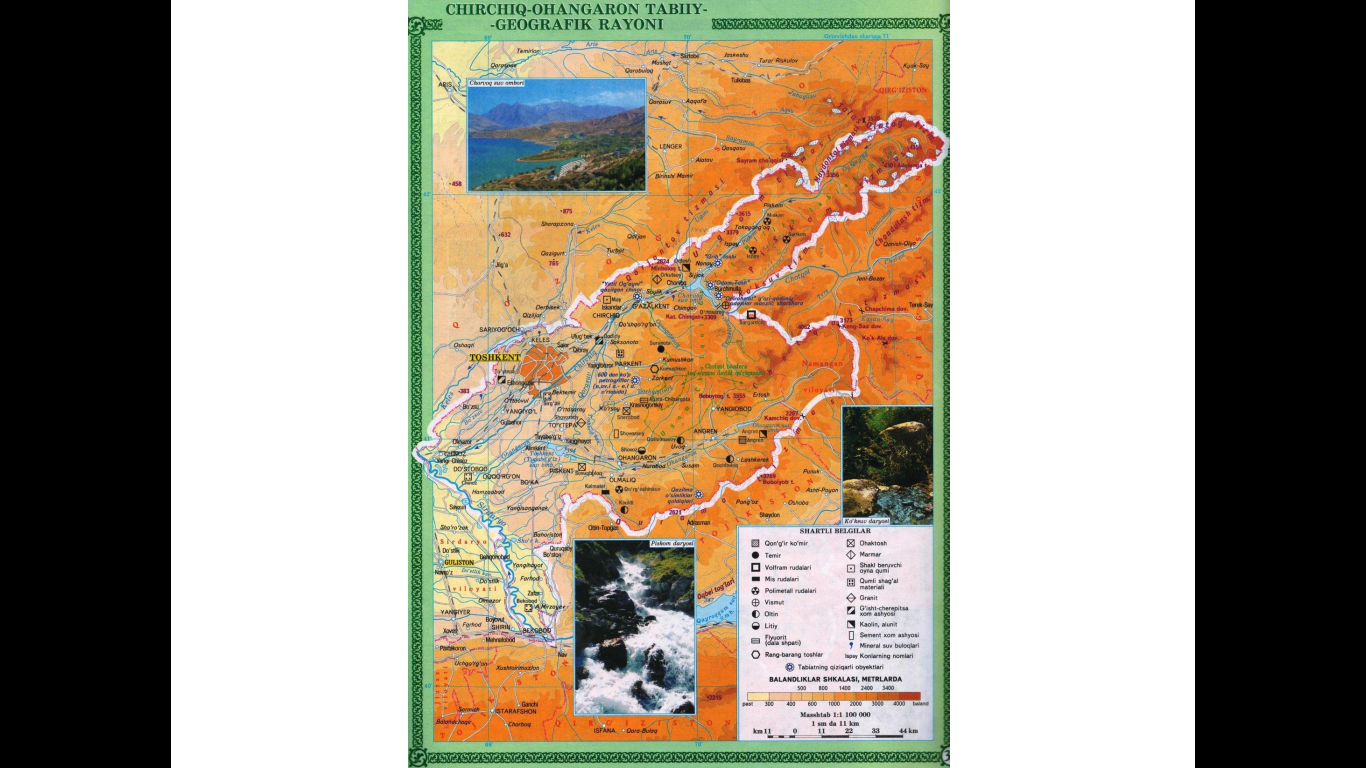 Одна из крупных межгорных впадин Узбекистана
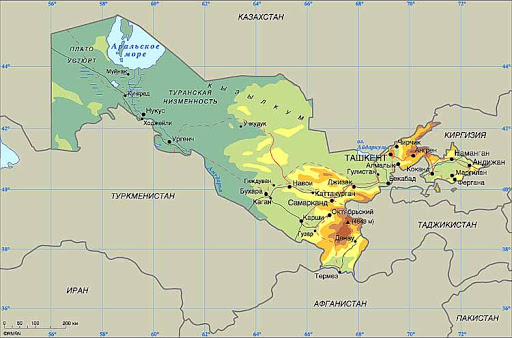 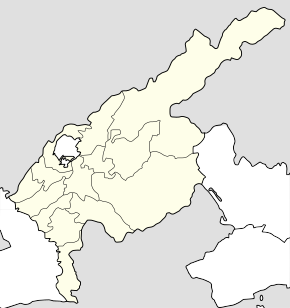 На востоке хребты Западного Тянь-Шаня
На юго-западе Мирзачуль
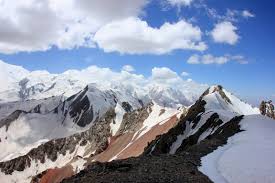 Средняя высота – 300-500 м
Ферганская долина
Центральная часть Ферганской долины расположена в пределах Узбекистана
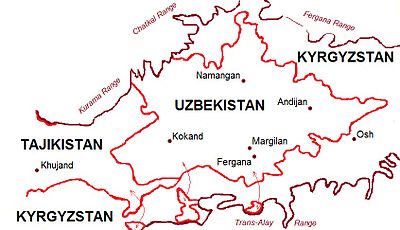 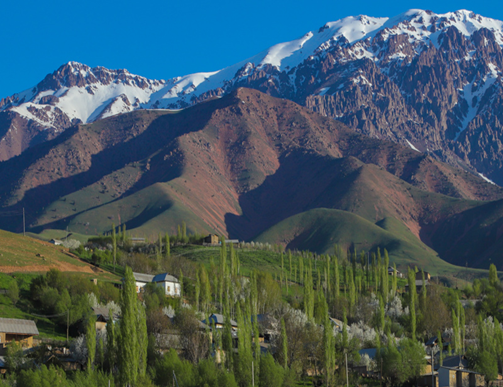 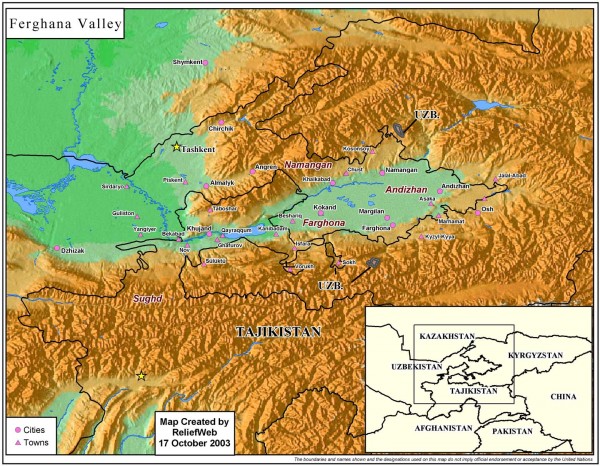 Чаткальский хр.
Кураминский хр.
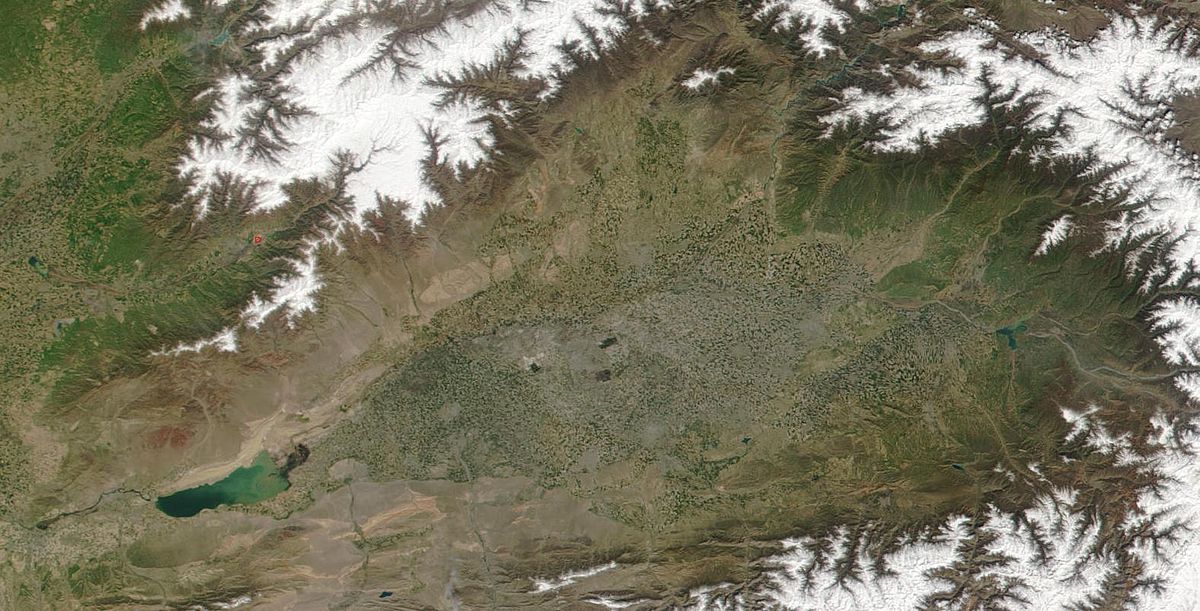 Алайский хр.
Туркестанский хр.
САНЗАР- НУРАТИНСКАЯ МЕЖГОРНАЯ ВПАДИНА
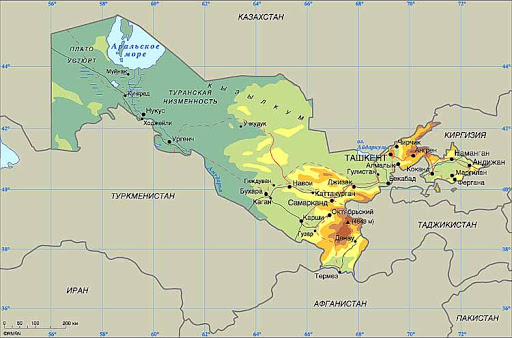 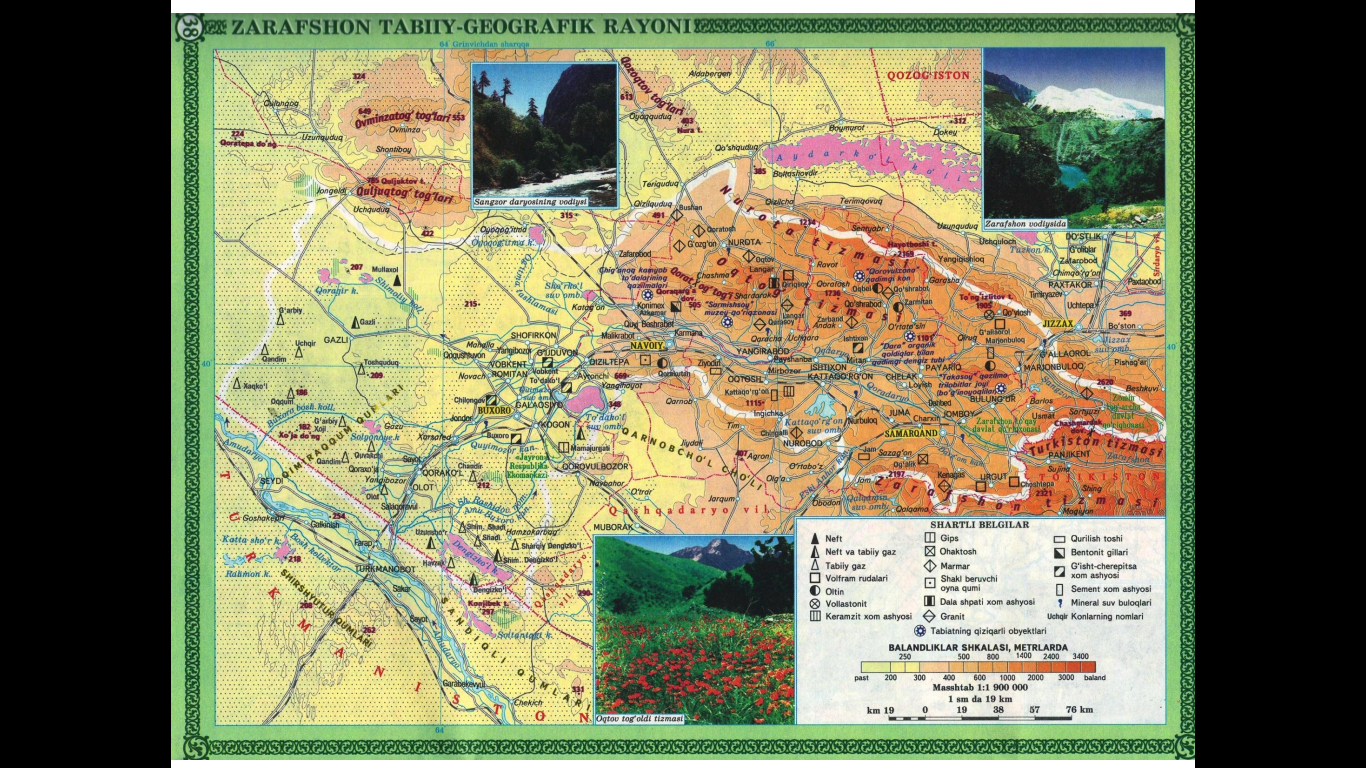 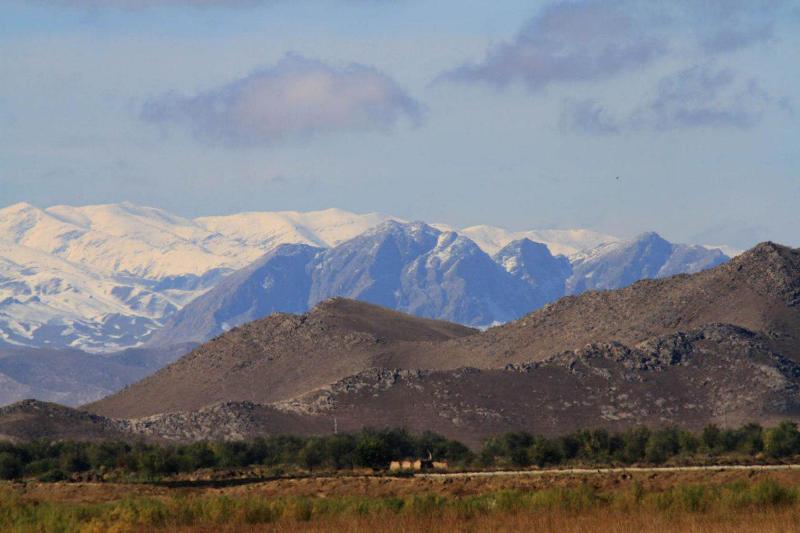 Ее высота постепенно понижается  с юго-востока на северо-запад (с 800 до 300 м)
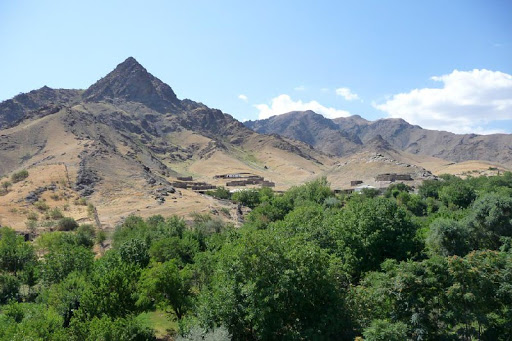 КИТАБ-ШАХРИСАБСКАЯ МЕЖГОРНАЯ ВПАДИНА
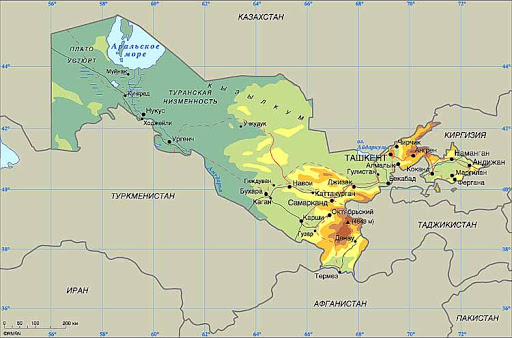 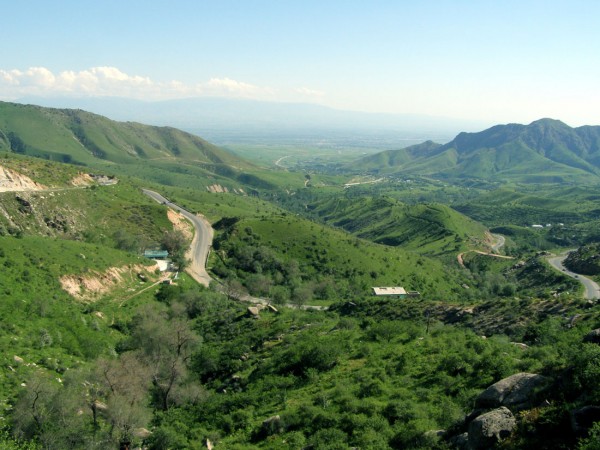 Высота на западе 500 м, на востоке 1000 м.
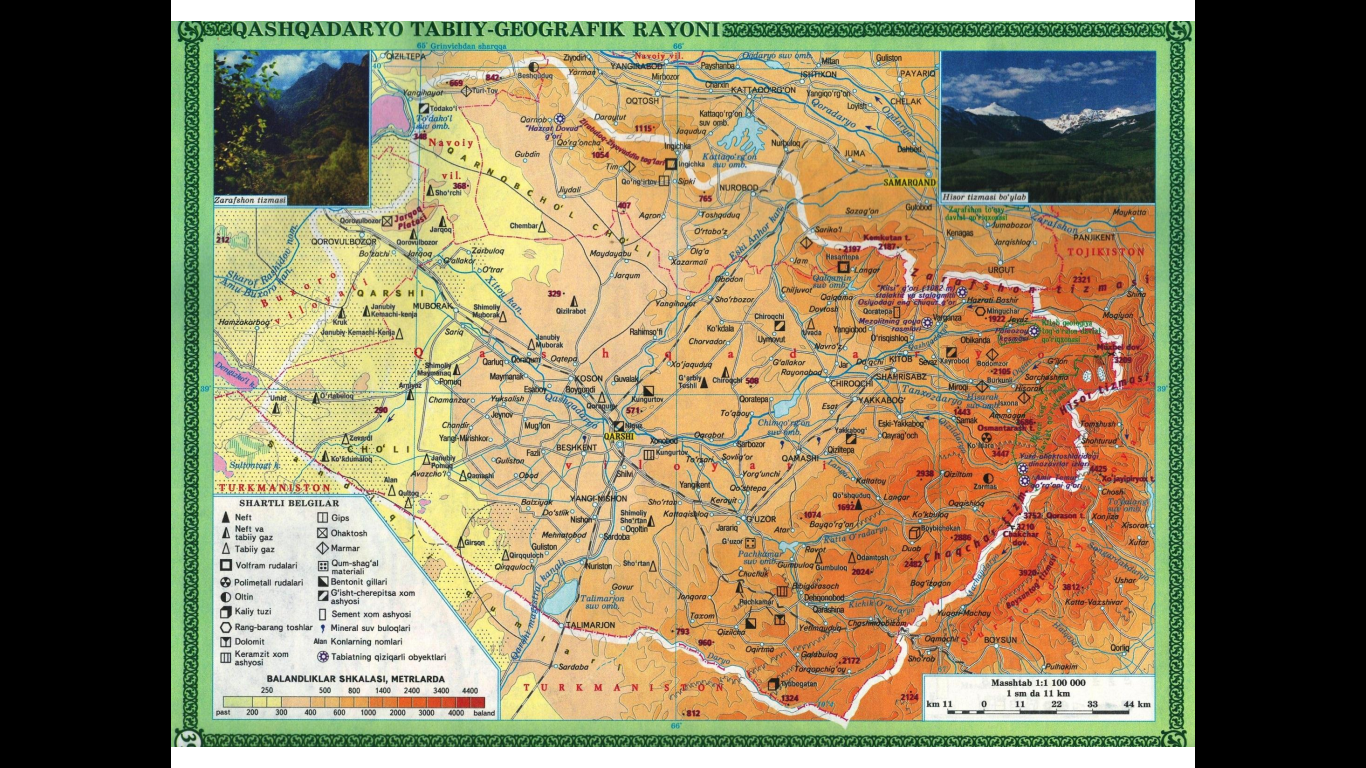 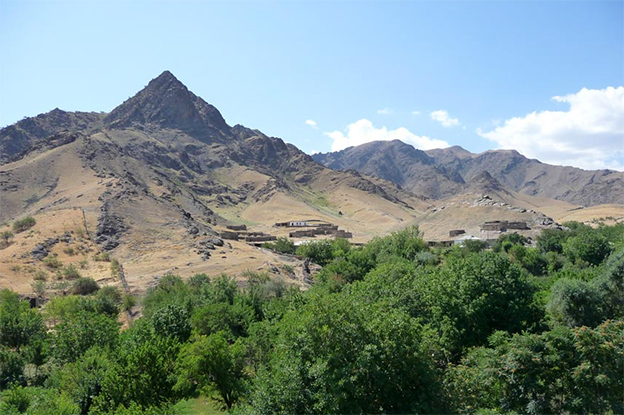 СУРХАН-ШЕРАБАДСКАЯ ВПАДИНА
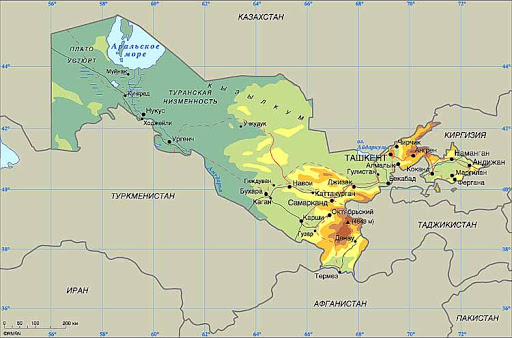 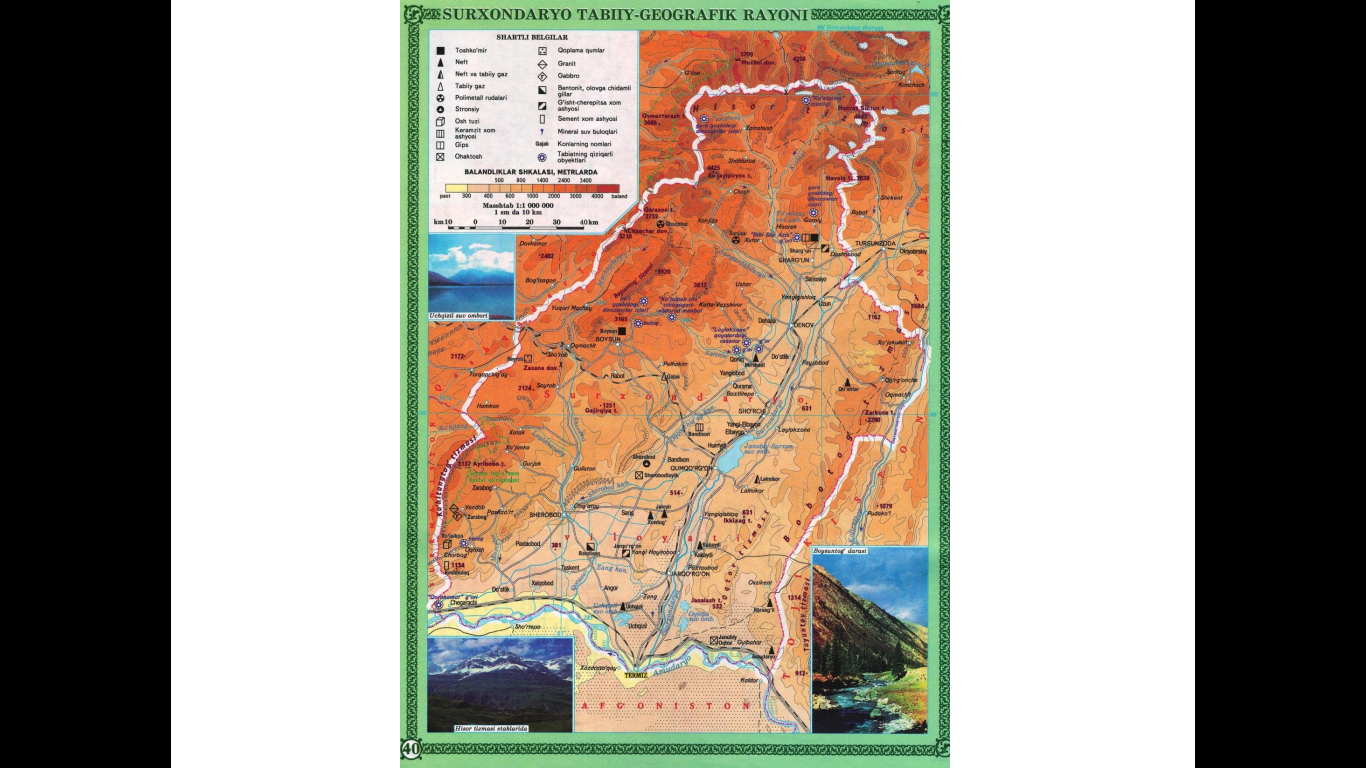 Расположена на юге Узбекистана
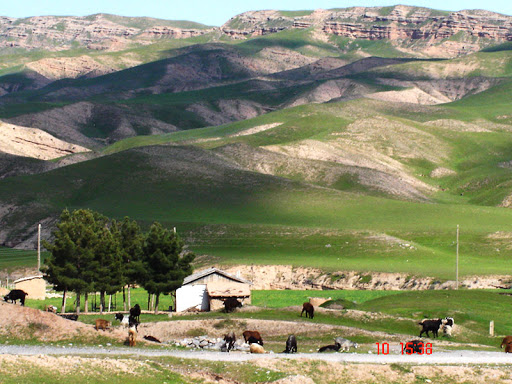 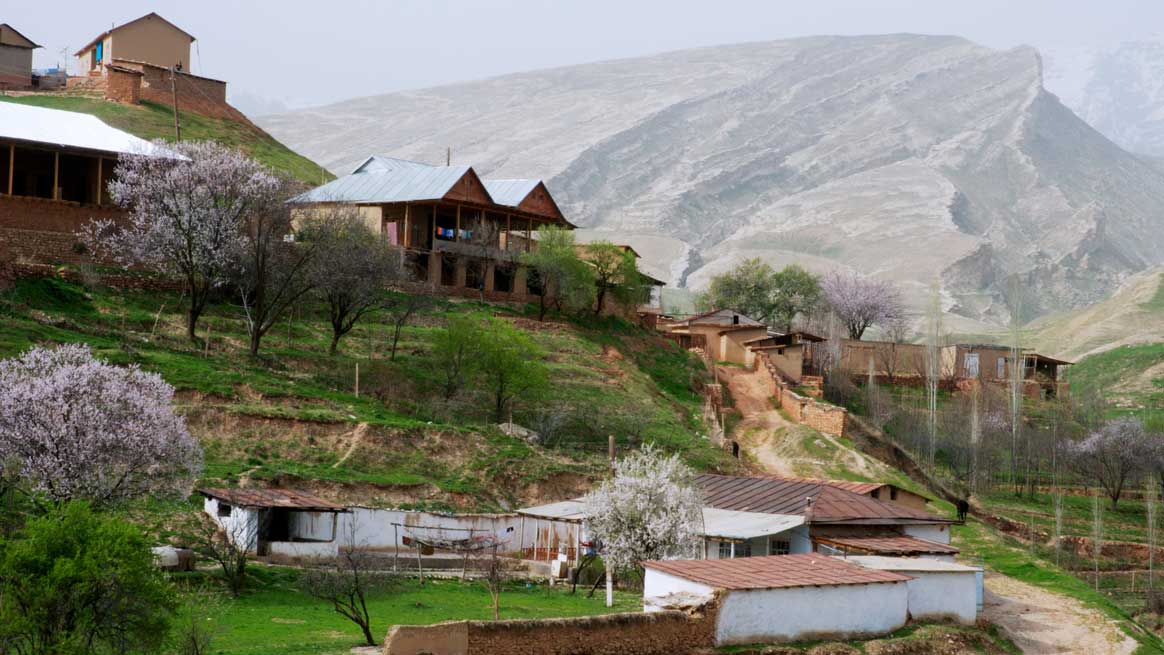 Высота на юго-западе 300м, на северо-востоке 700 м.
ГЕОЛОГИЧЕСКОЕ СТРОЕНИЕ
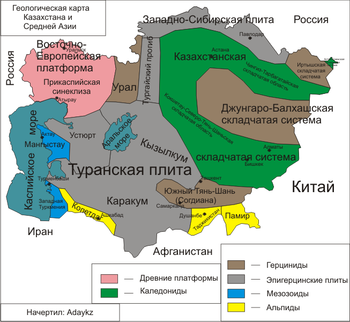 Геологическое строение Узбекистана весьма разнообразное. 
Его территория состоит из двух тектонических структур – Тянь-Шаньской орогенной области 
и Туранской плиты.
ГЕОЛОГИЧЕСКОЕ СТРОЕНИЕ
Тектонические структуры:
Тянь-Шаньская орогенная область
Tуранская плита
Возникли на этапе герцинского и альпийского горообразования
ГЕОЛОГИЧЕСКОЕ СТРОЕНИЕ
Территорию Узбекистана покрывало последнее море, глубина которого 
не превышала 200 метров.
Кайнозойская эра
Палеогеновый период
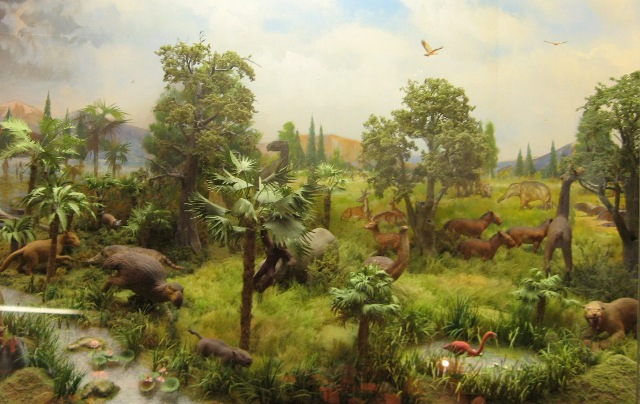 Море отступило и на его месте стали подниматься существующие горы.
Неогеновый период
Происходит поднятие 
не только хребтов, но и межгорных впадин. 
В результате образовались низкогорья – адыры.
Антропогеновый период
ЗЕМЛЕТРЯСЕНИЯ
На территории Узбекистана почти повсеместно продолжаются тектонические движения.
Причина заключается в том, 
что горы Памира и Тянь-Шаня расположены на границе соприкосновения двух
литосферных плит: Евразийской и Индо-Австралийской, где постоянно продолжается процесс горообразования. Поэтому здесь происходят сильные землетрясения.
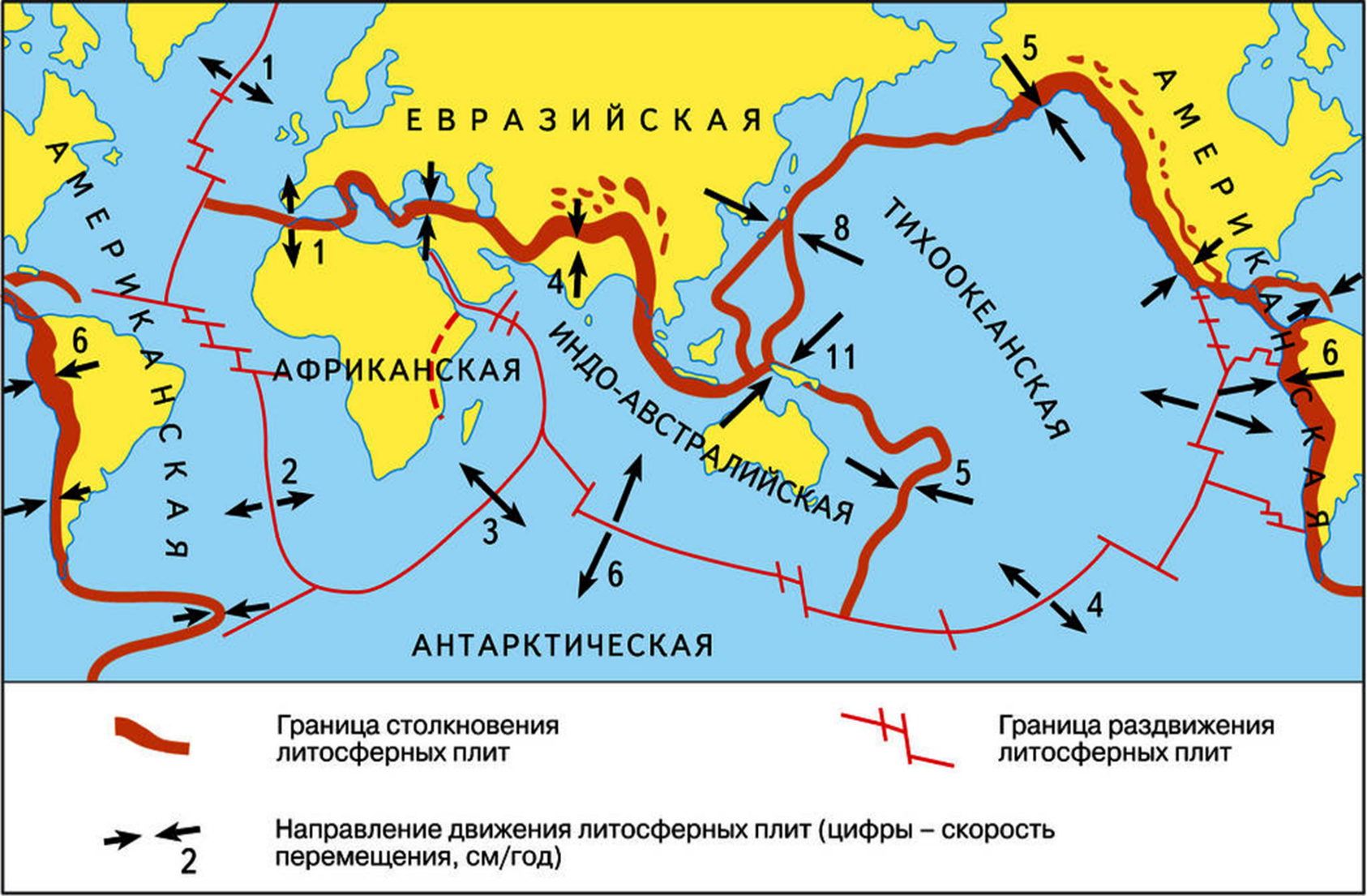 ЗЕМЛЕТРЯСЕНИЯ
На территории Узбекистана почти повсеместно активно продолжаются тектонические движения
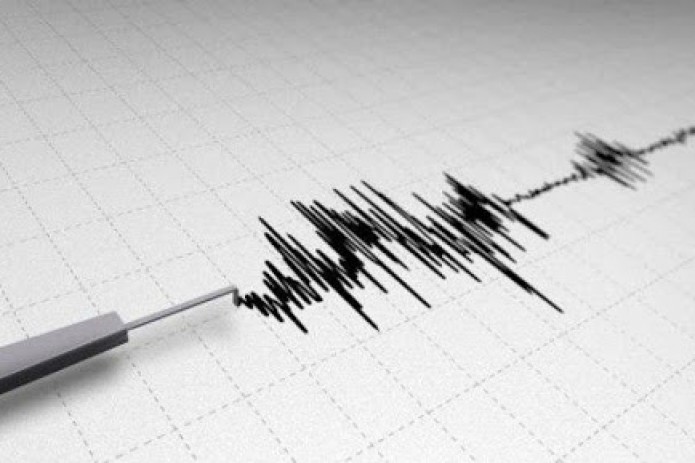 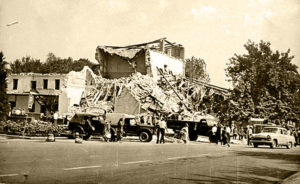 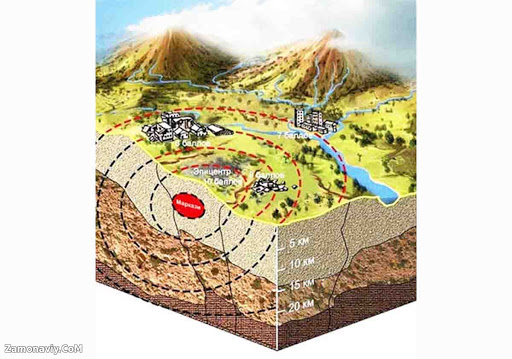 Работа с учебником. Заполните таблицу
ЗАДАНИЯ ДЛЯ САМОСТОЯТЕЛЬНОЙ РАБОТЫ
1. Прочитать § 36-37.
2. На контурную карту нанесите рельеф и полезные ископаемые Узбекистана.
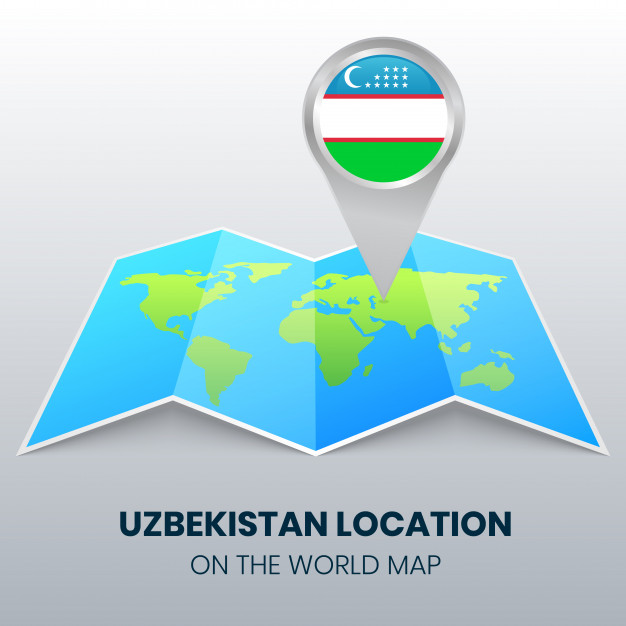